KIRGIZİSTAN-TÜRKİYE MANAS ÜNİVERSİTESİ
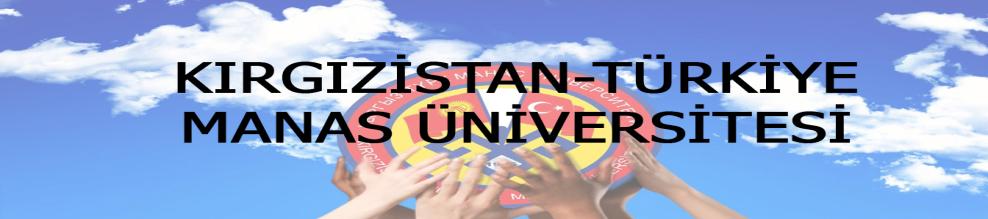 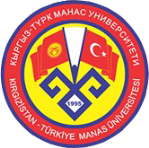 YÖNETİMİN GÖZDEN GEÇİRME TOPLANTISI
29.05.2015
29.05.2015
STRATEJİ GELİŞTİRME DAİRESİ BAŞKANLIĞI
GÜNDEM
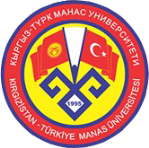 Genel Bilgilendirme

Devam Eden İşler
Planlanan İşler
Geliştirme Çalışmaları
Genel Değerlendirme
29.05.2015
STRATEJİ GELİŞTİRME DAİRESİ BAŞKANLIĞI
Genel Bilgilendirme : Teşkilat Şeması
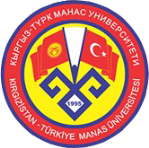 29.05.2015
STRATEJİ GELİŞTİRME DAİRESİ BAŞKANLIĞI
Genel Bilgilendirme : İşleyiş Şeması
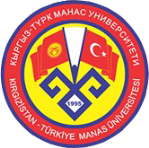 29.05.2015
STRATEJİ GELİŞTİRME DAİRESİ BAŞKANLIĞI
2014-2015 Eğitim-Öğretim Yılı Bahar Dönemi Yapılan İşler
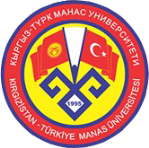 2014 İdare Faaliyet Raporu ön hazırlığı tamamlandı.
2016 Yılı Bütçesi hazırlandı. 
Denetleme Kurulu denetim faaliyetleri tamamlandı. 
Staja gidecek öğrencilerin bir kısmının biletleri alındı. 
Üniversitemiz personeli Yurtdışı ve Yurtiçi görevlendirmeleri ile ilgili ödemeler yapıldı. 
Öğrenci Burs ödemeleri yapıldı. 
Yeni yönetmeliğe göre Tedavi ödemeleri yapıldı. 
Personel maaşları, aylık zaruri giderler, satın alma ödemeleri ve benzeri tüm ödemeler yapılmıştır. 
Yapılan hatalı kayıtlar düzeltme fişi düzenlenerek kayıtlar düzeltildi. 
Yıllık izin planlaması yapılarak Genel Sekreterliğe gönderildi.
29.05.2015
STRATEJİ GELİŞTİRME DAİRESİ BAŞKANLIĞI
2015-2016 Eğitim-Öğretim Yılı Güz Dönemi Çalışma Planı
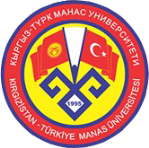 29.05.2015
STRATEJİ GELİŞTİRME DAİRESİ BAŞKANLIĞI
Performans Tablosu
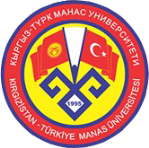 29.05.2015
STRATEJİ GELİŞTİRME DAİRESİ BAŞKANLIĞI
2014-2015 Eğitim Öğretim Yılı Yaz Dönemi Çalışma Planı
29.05.2015
STRATEJİ GELİŞTİRME DAİRESİ BAŞKANLIĞI
2015 BÜTÇE HAREKETERİ ($)
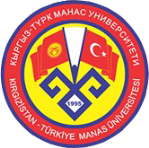 29.05.2015
STRATEJİ GELİŞTİRME DAİRESİ BAŞKANLIĞI
Genel Bilgilendirme :  2015 Bütçe Gerçekleşmeleri
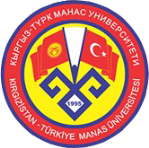 29.05.2015
STRATEJİ GELİŞTİRME DAİRESİ BAŞKANLIĞI
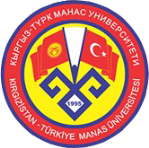 SAYGILARIMIZLA 
BİLGİLERİNİZE ARZ EDERİZ.




Bişkek 2015
29.05.2015
STRATEJİ GELİŞTİRME DAİRESİ BAŞKANLIĞI